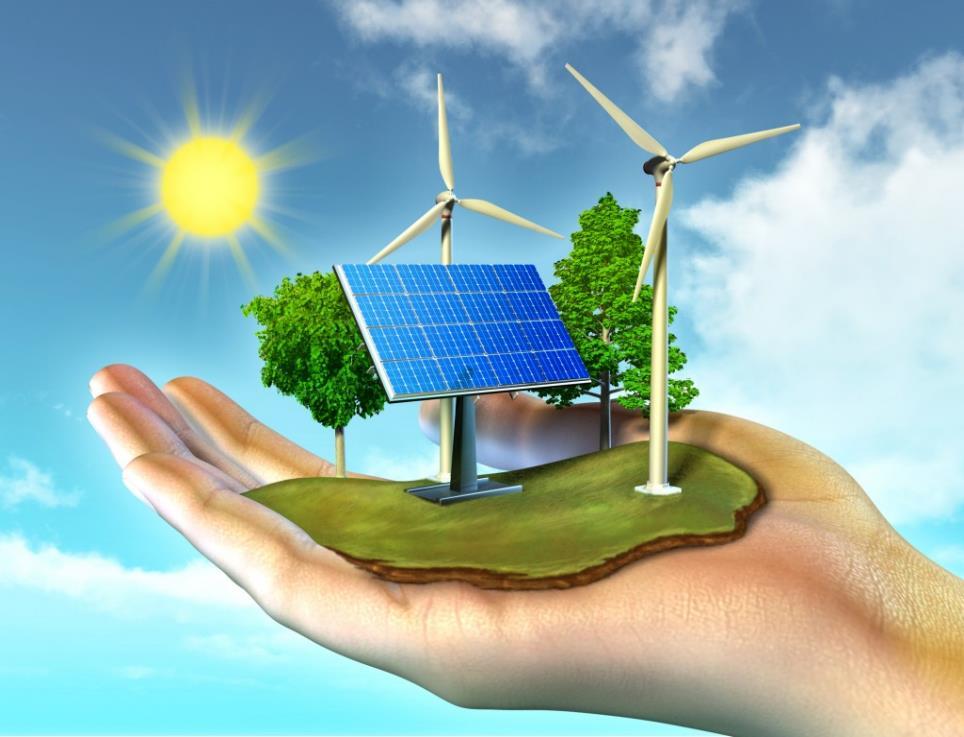 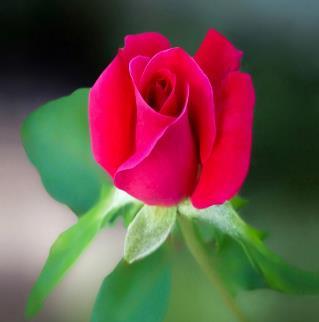 সবাইকে
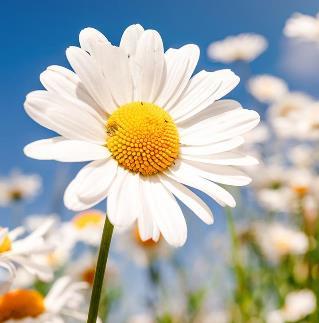 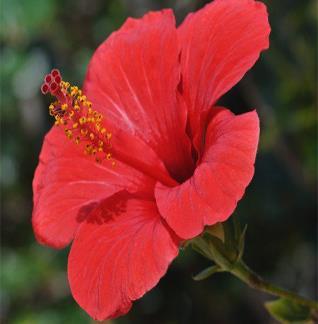 শুভেচ্ছা
শিক্ষক পরিচিতি
লক্ষ্মী নারায়ন পাশী
সহকারি শিক্ষক
বাঘাছড়া সপ্রাবি
কমলগঞ্জ, মৌলভীবাজার।
পাঠ পরিচিতি
শ্রেণিঃপঞ্চম
বিষয়ঃপ্রাথমিক বিজ্ঞান 
পাঠের শিরোনামঃ পদার্থ ও শক্তি
পাঠ্যাংশঃ কোনো কিছু করার সামর্থ্যই হলো শক্তি ...............আলোচনা করে কাজটি সম্পন্ন করি।
সময়ঃ ৪০ মিনিট  
তারিখঃ২৪/১০/১৯
শিখনফল
১৬.২.১ শক্তির বিভিন্ন উৎসের নাম বলতে পারবে।
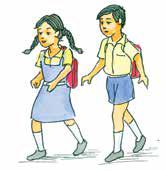 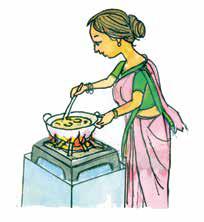 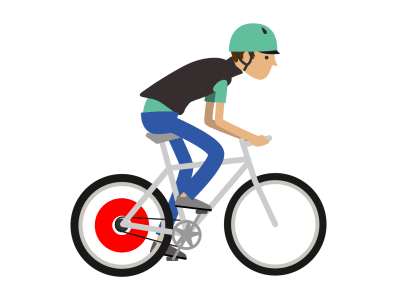 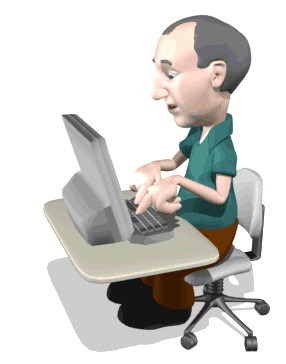 আমরা কী কী কাজে শক্তি ব্যবহার করি?
সাইকেল চালাতে
খাবার রান্না করতে
কম্পিউটার চালাতে
পায়ে হেঁটে স্কুলে যেতে
শক্তি ব্যবহার করেই গাড়ি চলে।
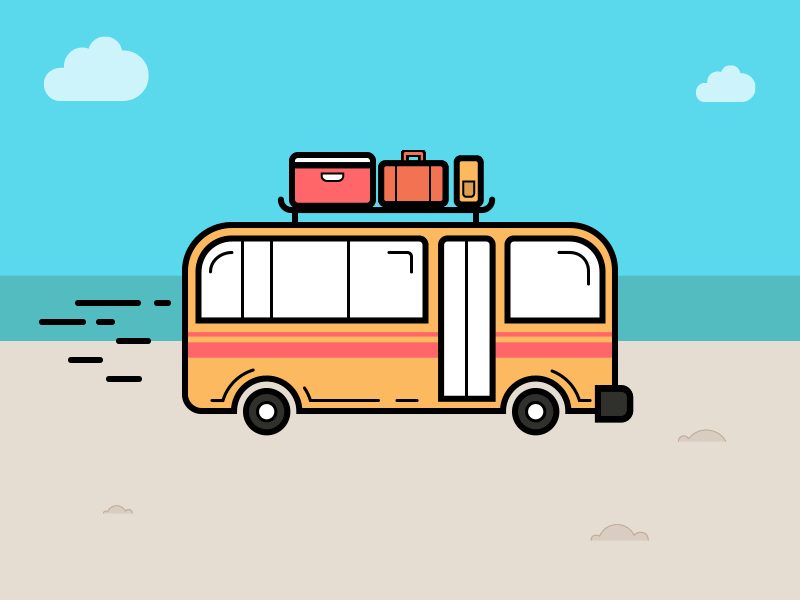 আমরা সকল কাজেই শক্তি ব্যবহার করি।
শক্তি কোনো কিছুর রূপ বা অবস্থানের পরিবর্তন করতে পারে।
কোনো কিছু করার সামর্থ্যই হলো শক্তি।
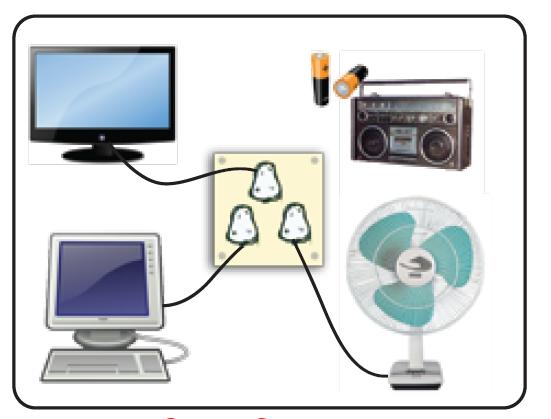 বিদ্যুৎ শক্তি
টেলিভিশন, কম্পিউটার,পাখা প্রভৃতি চালাতে কোন ধরনের শক্তি ব্যবহার করা হয়?
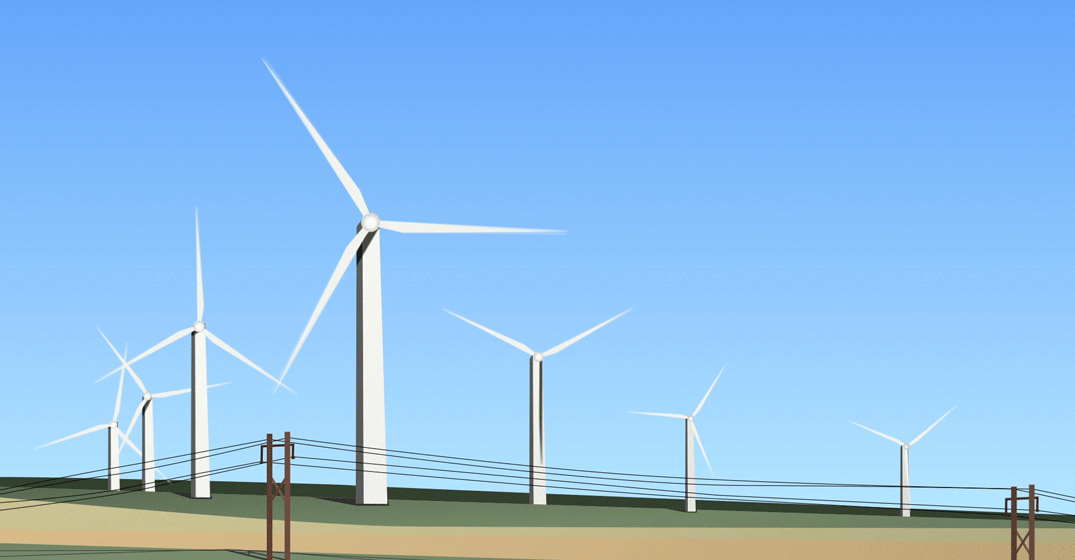 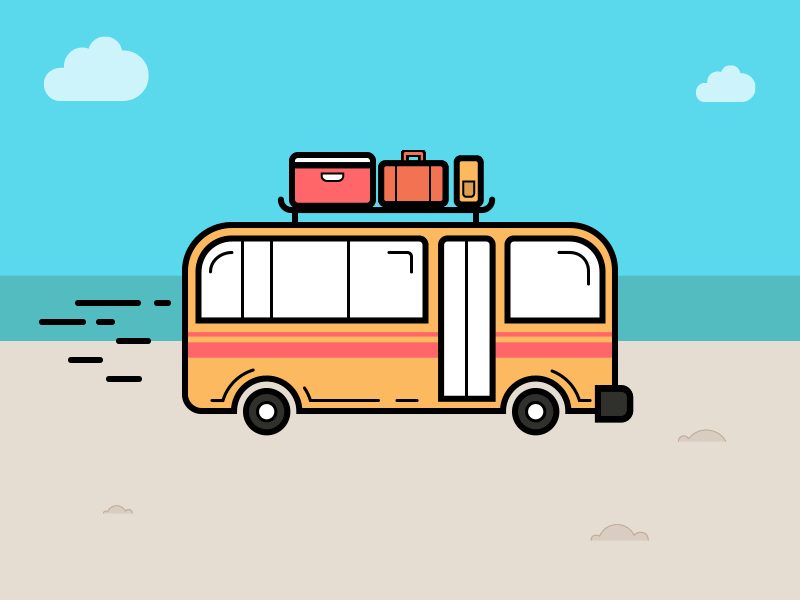 এখানে চলমান বায়ূকল ও চলমান গাড়ির শক্তিটি কোন ধরনের শক্তি ?
যান্ত্রিক শক্তি
কারণ কোনো চলমান বস্তুর শক্তি হলো এক ধরনের  যান্ত্রিক শক্তি।
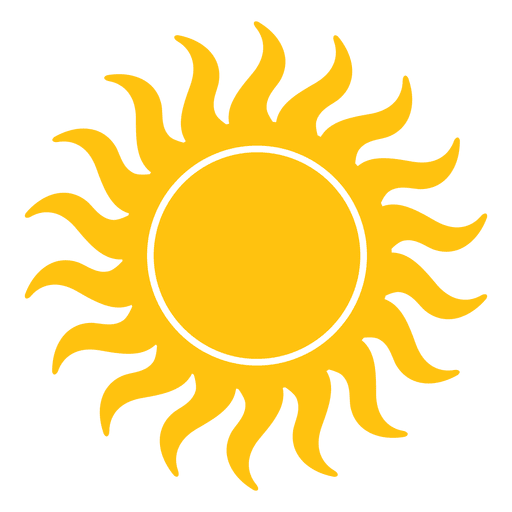 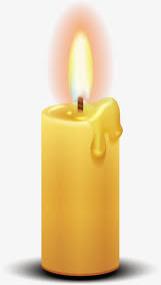 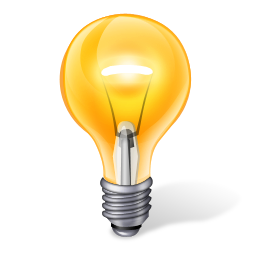 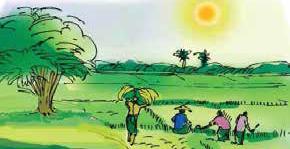 মোমবাতি, বৈদ্যুতিক বাতি,সূর্য ইত্যাদি থেকে আমরা কোন ধরনের শক্তি পায়?
আলোক শক্তি
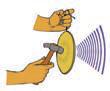 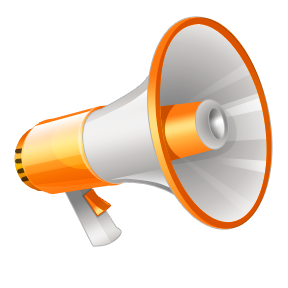 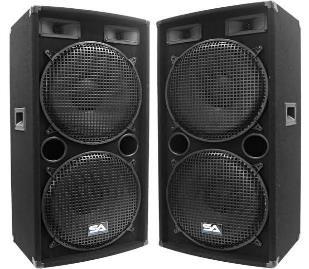 ছবির বস্তুগুলো কোন ধরনের শক্তির উৎস ?
শব্দ শক্তি
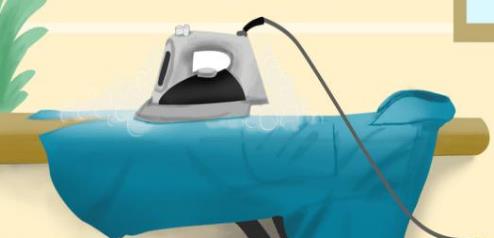 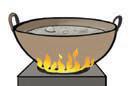 চুলার আগুন,বৈদ্যুতি ইস্ত্রি ,সূর্য ইত্যাদি থেকে আমরা কোন ধরনের শক্তি পায়?
তাপ শক্তি
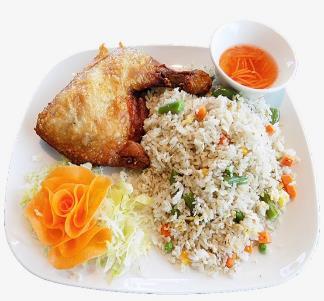 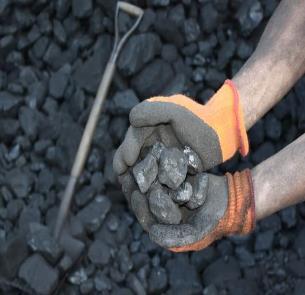 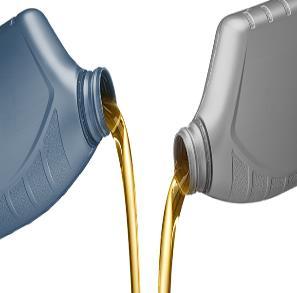 খাবার,জ্বালানি তেল,কয়লা ইত্যাদিতে কোন ধরনের শক্তি সঞ্চিত থাকে?
রাসায়নিক শক্তি
শক্তির বিভিন্ন রূপ রয়েছে।  যেমন-
শব্দ শক্তি
বিদ্যুৎ শক্তি
যান্ত্রিক শক্তি
তাপ শক্তি
আলোক শক্তি
রাসায়নিক শক্তি
এসো খেলি
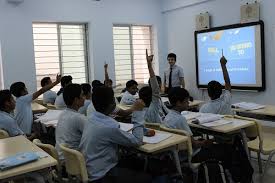 মুল্যায়ন
বিদ্যুৎ শক্তি
যান্ত্রিক শক্তি
আলোক শক্তি
রাসায়নিক শক্তি
তাপ শক্তি
শব্দ শক্তি
শক্তির নামগুলোর উপর ক্লিক করি।
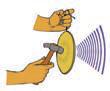 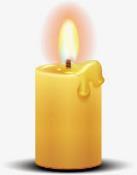 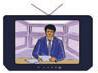 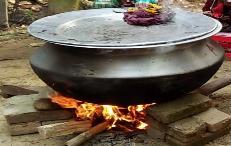 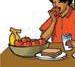 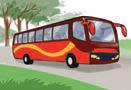 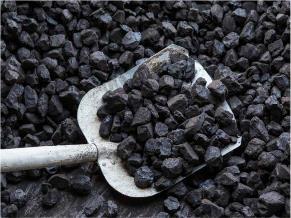 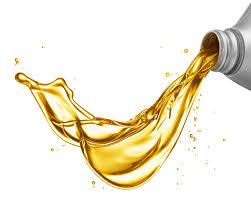 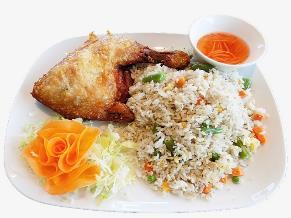 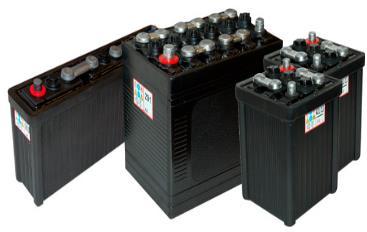 ছবিগুলোতে   দেখানো বিভিন্ন বস্তুগুলোর সাহায্যে আমরা কী পেয়ে থাকি?
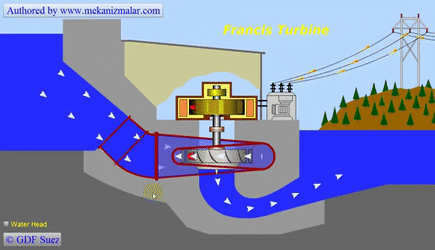 ছবিগুলোতে   দেখানো বিভিন্ন বস্তুগুলোর সাহায্যে আমরা কী পেয়ে থাকি?
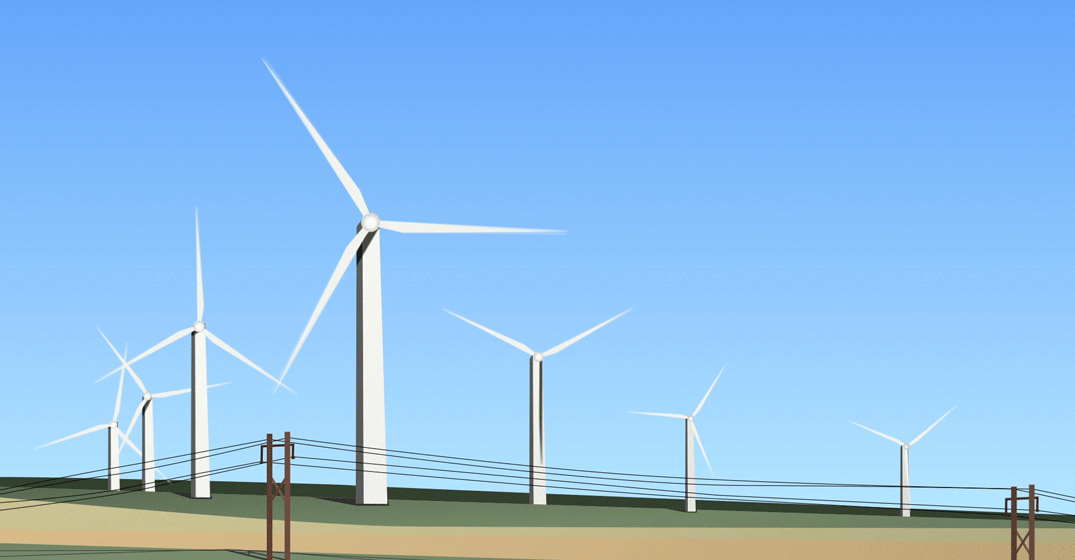 পানির স্রোতের সাহায্যে বিদ্যুৎ উৎপাদন
বায়ুপ্রবাহের সাহায্যে বায়ুকল চালানো।
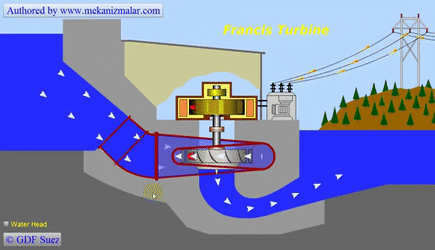 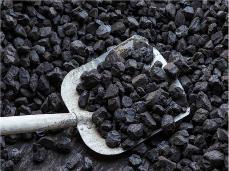 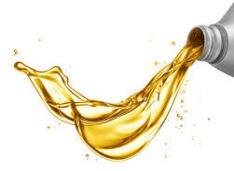 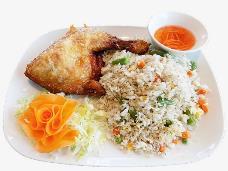 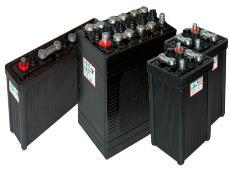 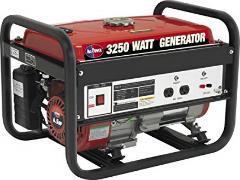 এগুলো হচ্ছে শক্তির বিভিন্ন উৎস।
বিভিন্ন ধরণের শক্তি পেয়ে থাকি।
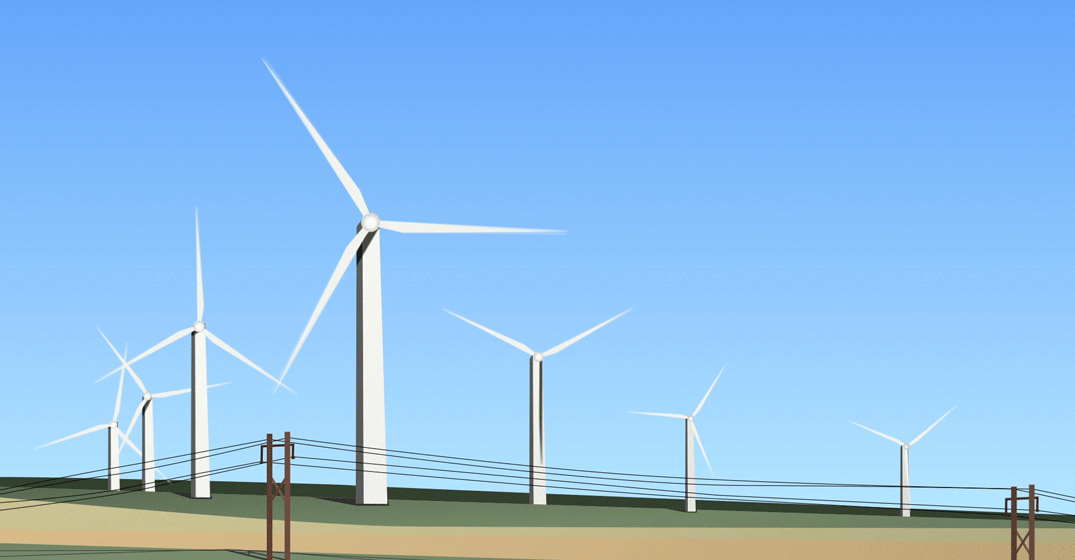 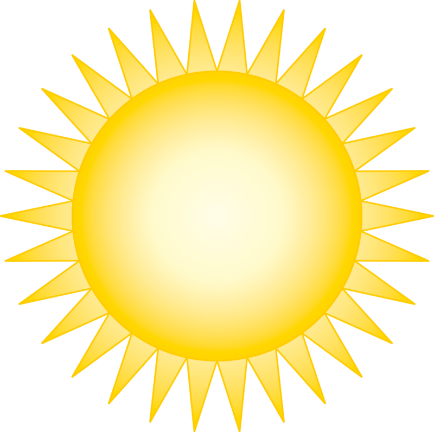 এটি কীসের ছবি?
সূর্য
সকল শক্তির মূল উৎসই সূর্য।
দলীয় কাজ:
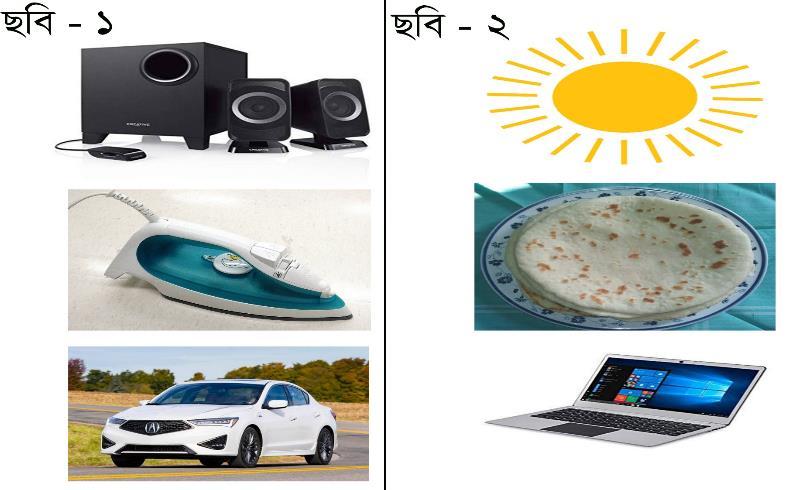 দল-১ ও ৩: প্রথম ছবি থেকে প্রাপ্ত শক্তির রূপগুলোর নাম লিখ।
দল-২ ও ৪: দ্বিতীয় ছবি থেকে প্রাপ্ত শক্তির রূপগুলোর নাম লিখ।
পাঠ্য বইয়ের সাথে সংযোগ
প্রাথমিক বিজ্ঞান; পৃষ্ঠা নম্বরঃ ৩০-৩১
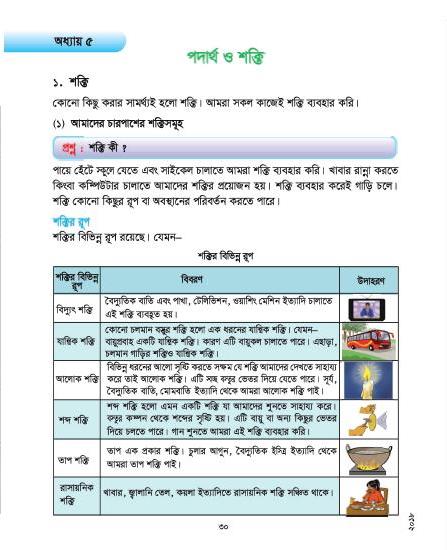 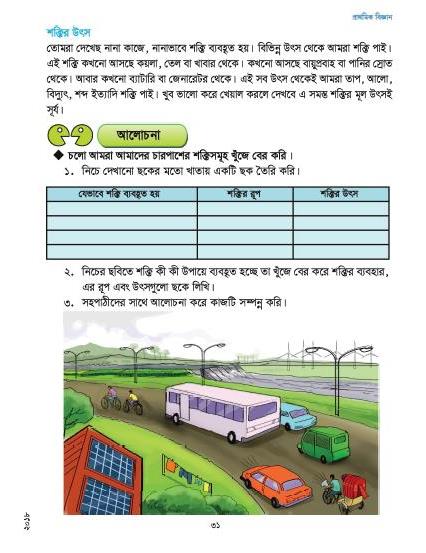 জোড়ায় কাজঃ
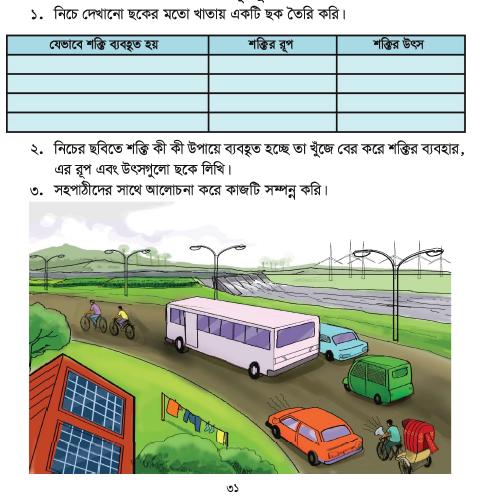 বাড়ির কাজঃ
১.শক্তি কী? আমাদের দৈনন্দিন জীবনে শক্তির ৪টি ব্যবহার লিখ।
২. শক্তির ৫টি উৎসের নাম লিখ।
সবাইকে ধন্যবাদ